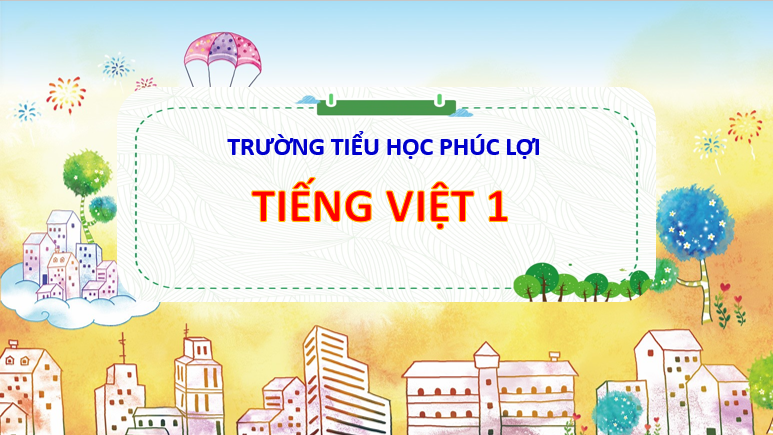 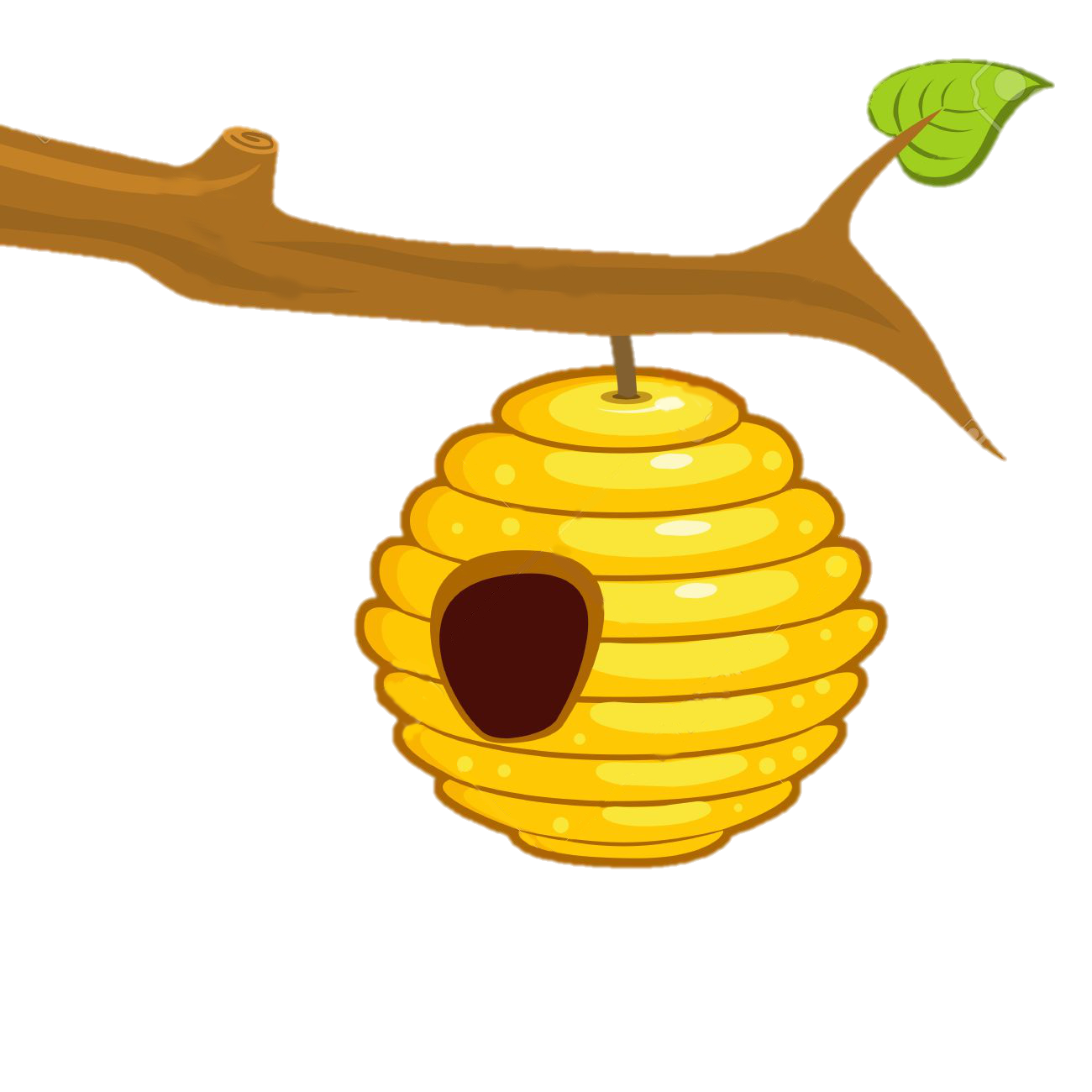 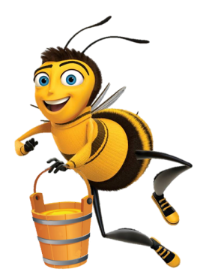 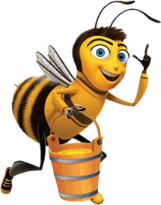 ONG VỀ TỔ
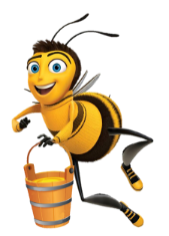 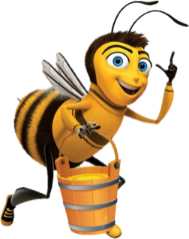 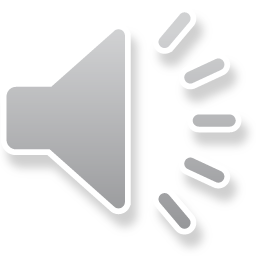 Chơi
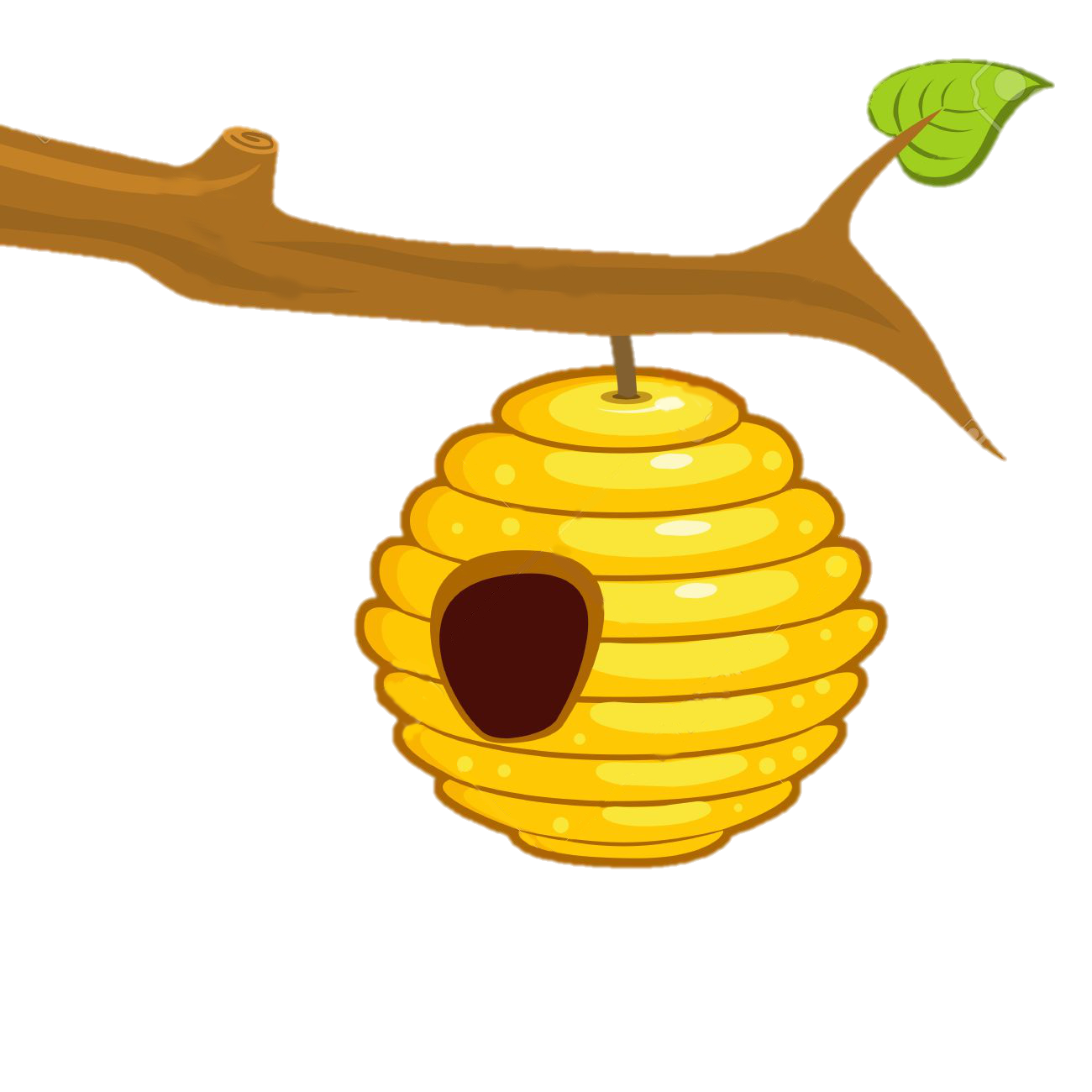 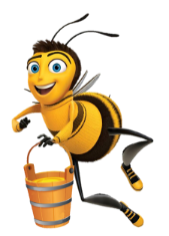 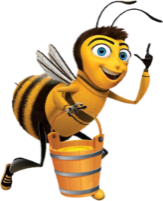 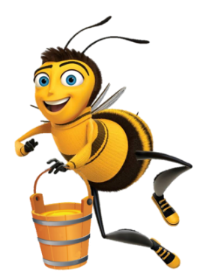 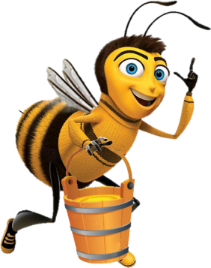 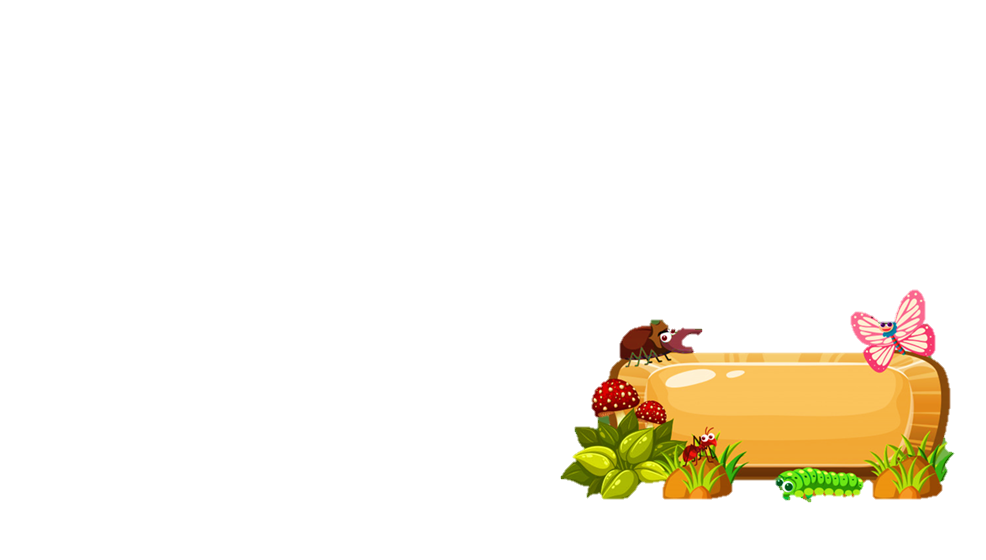 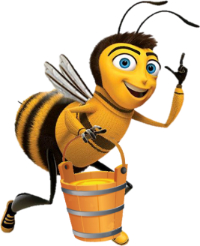 hộp bút
quét nhà
bắp cải
nứt nẻ
múi mít
Bài 55
ÔN TẬP VÀ KỂ CHUYỆN
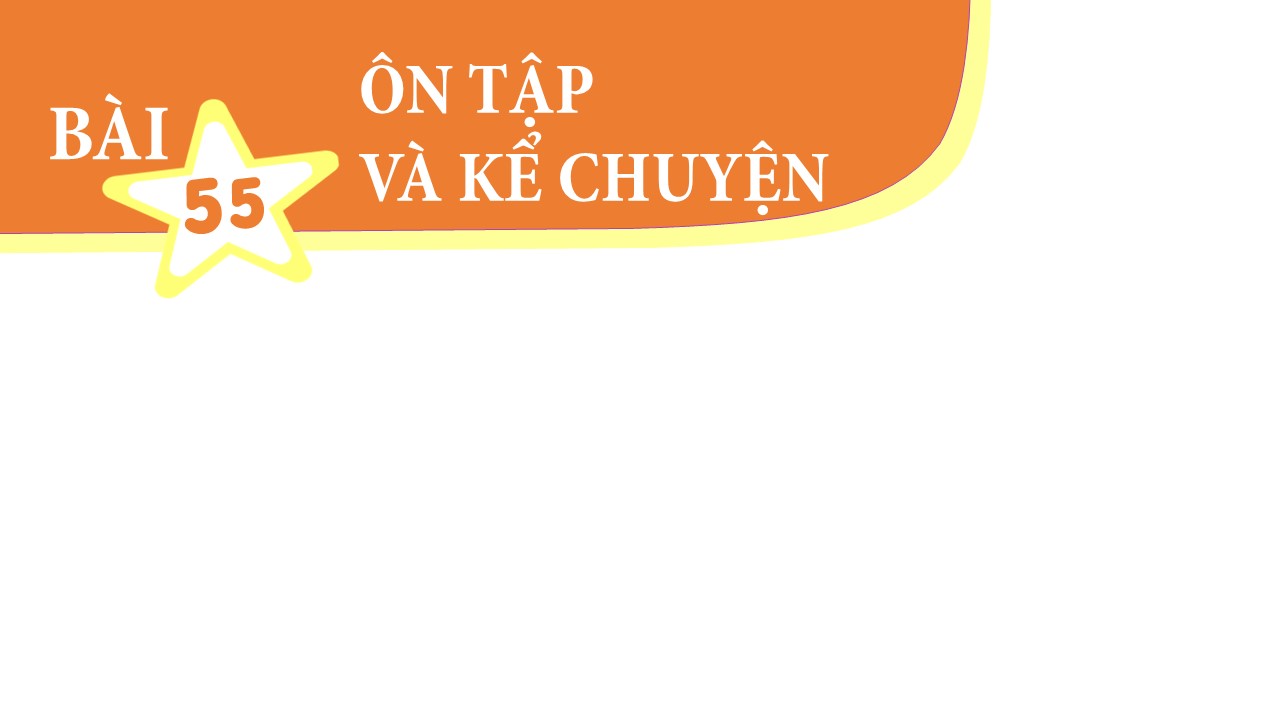 sắp
lấp
chóp
tháp
lốp
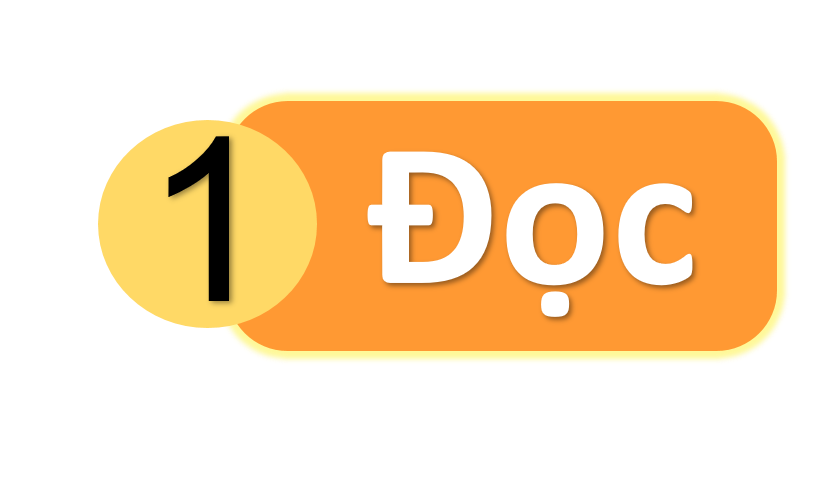 thịt
sút
mứt
tết
nét
lớp
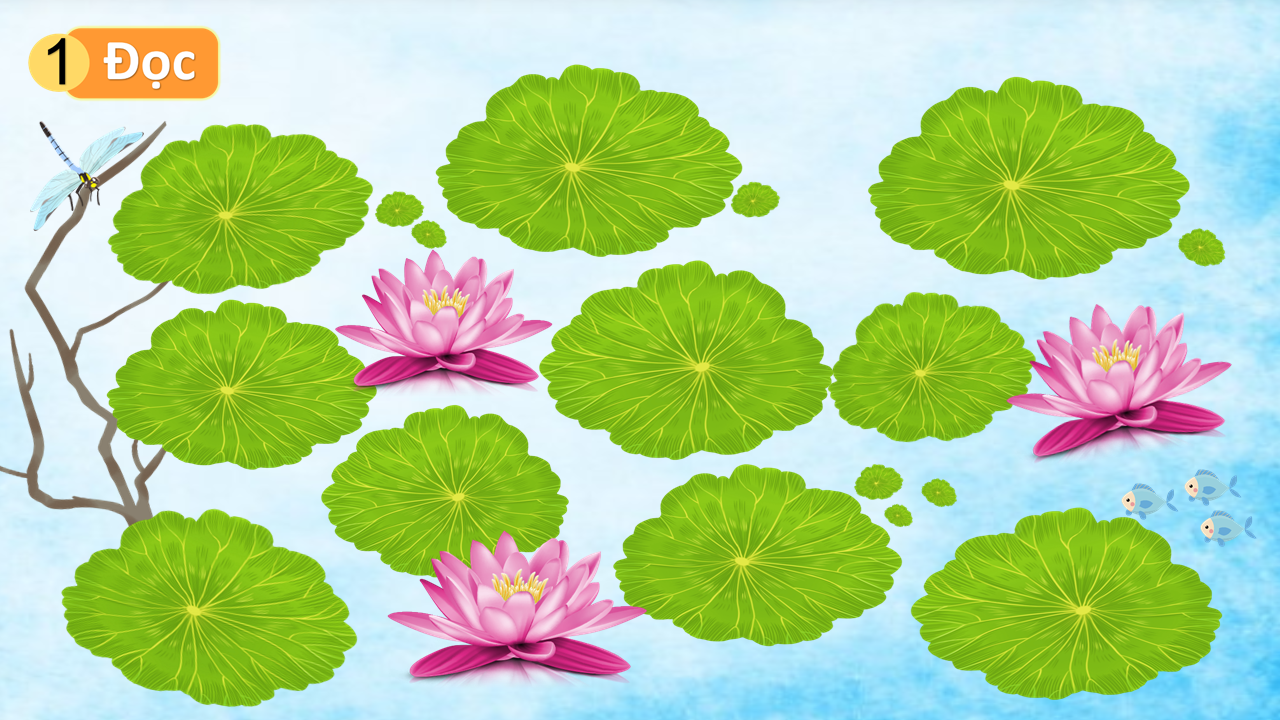 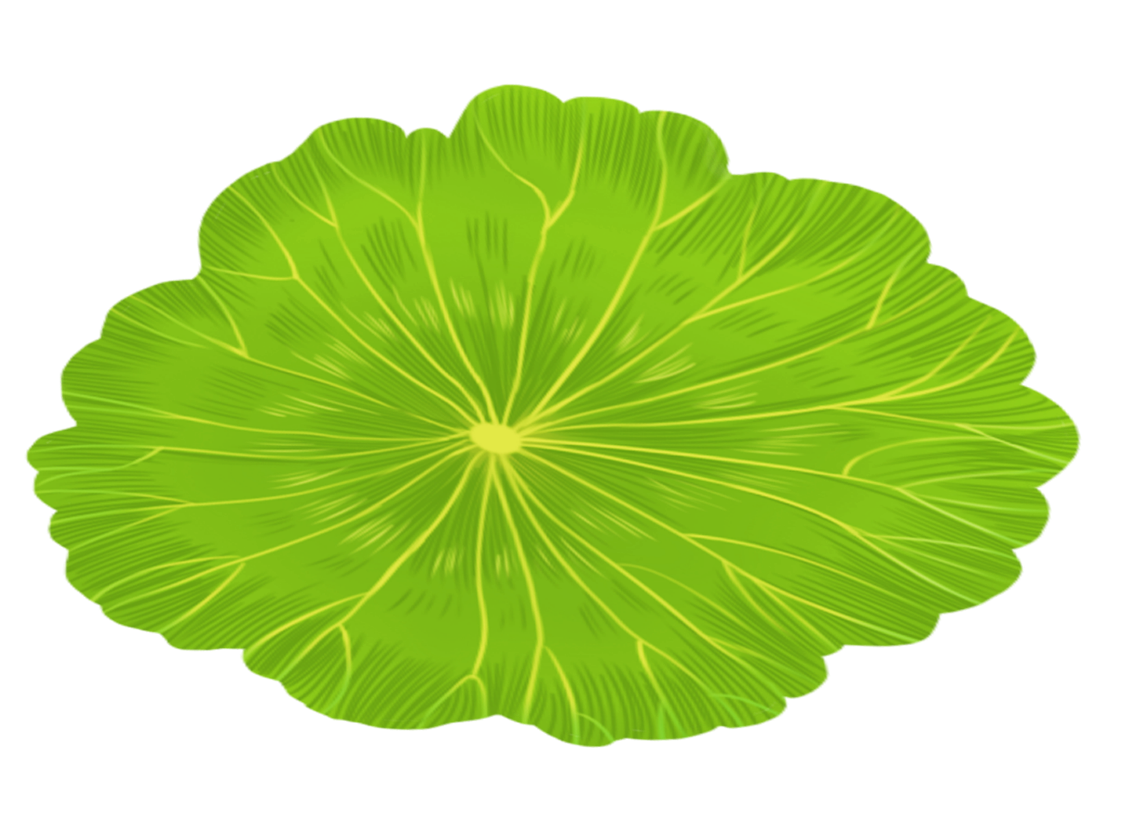 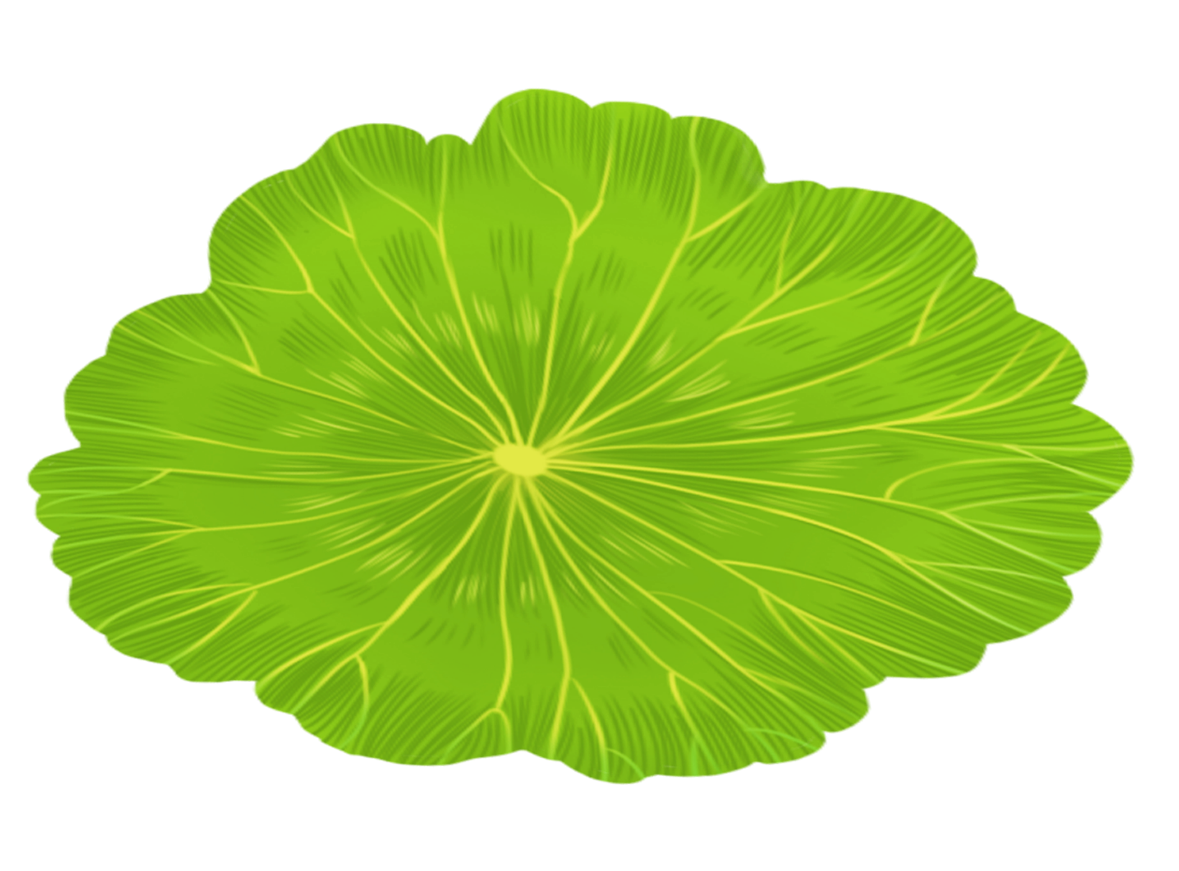 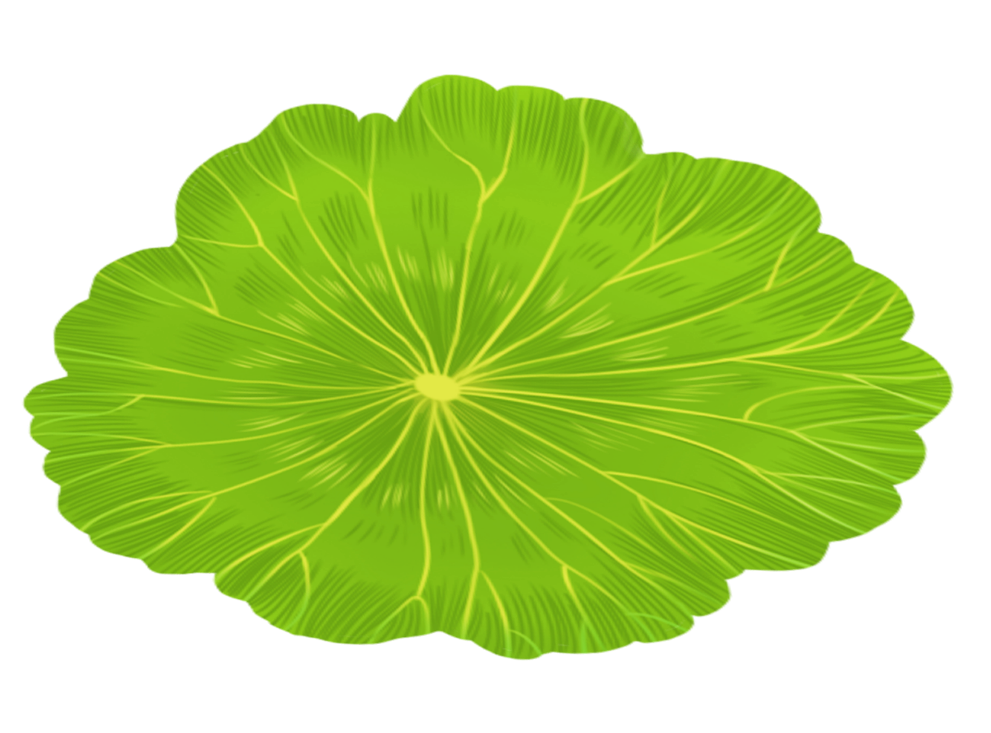 nết na
gặp gỡ
nét chữ
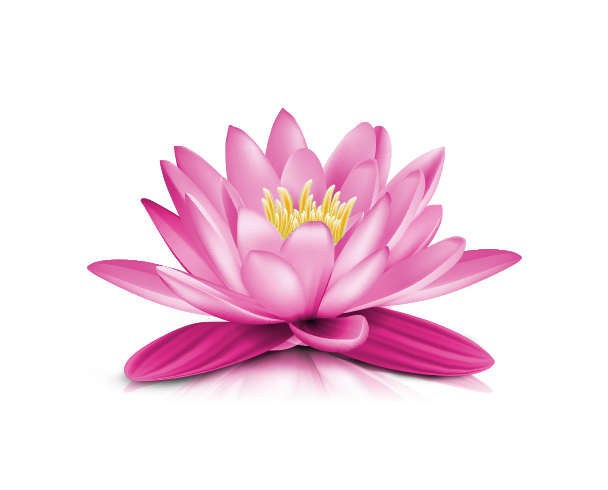 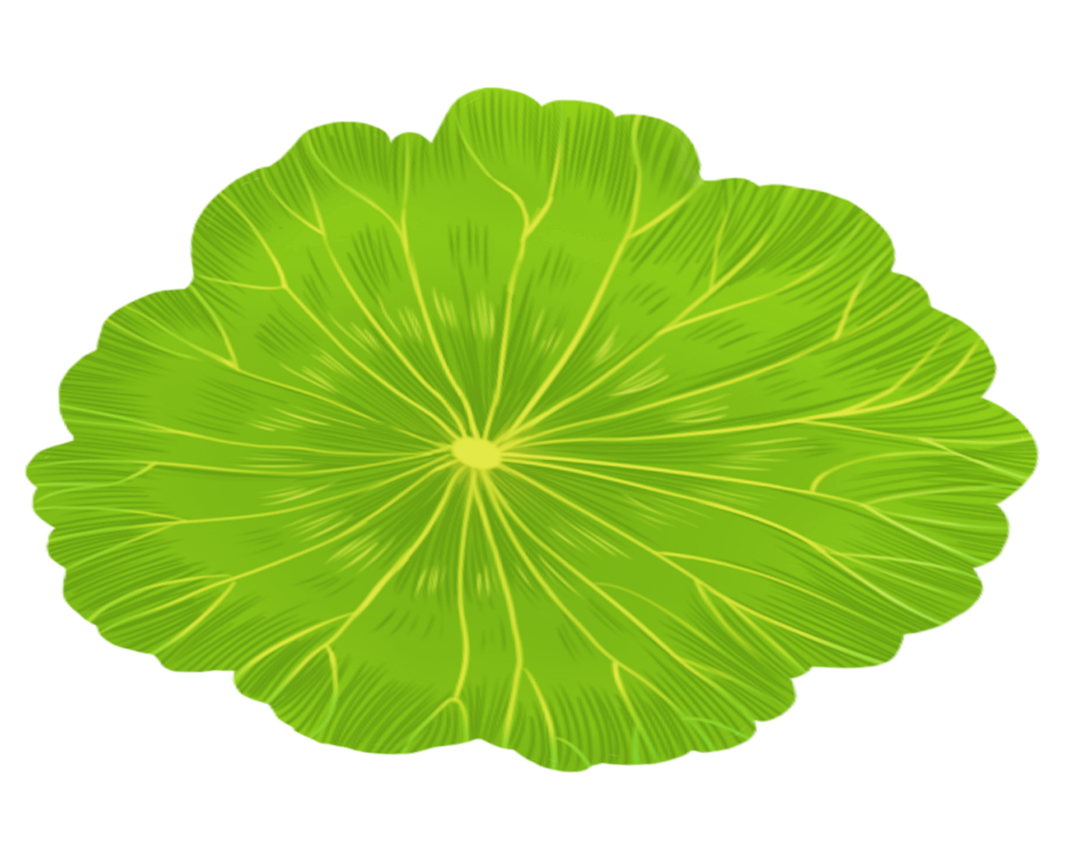 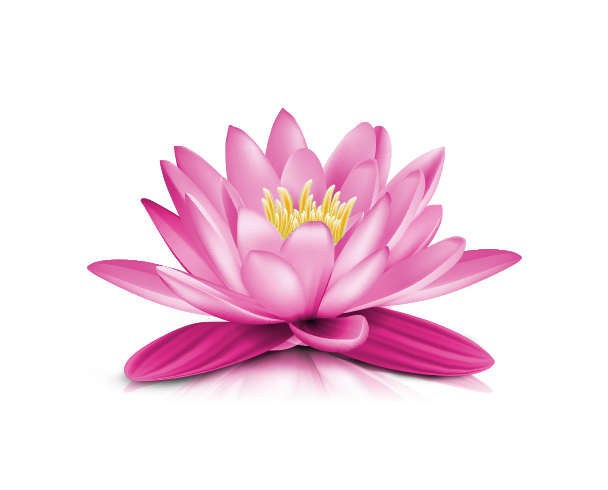 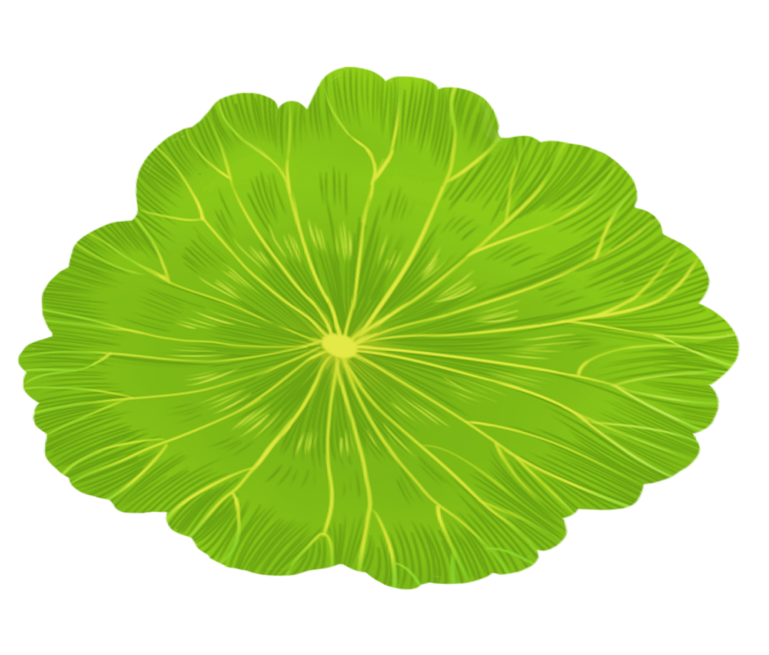 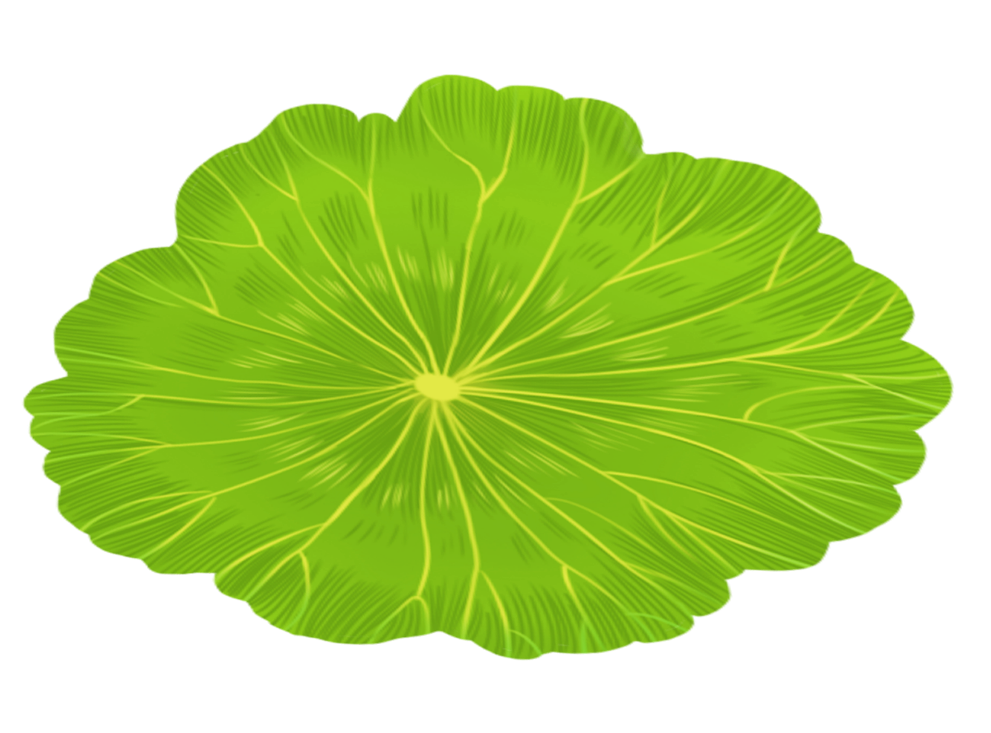 hồi hộp
tấp nập
xe đạp
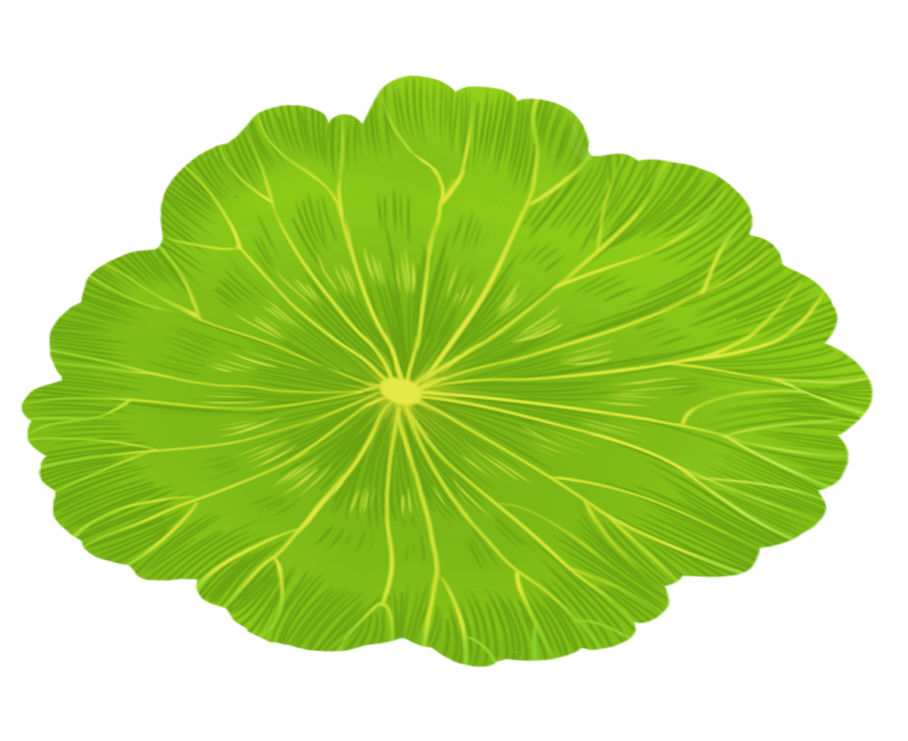 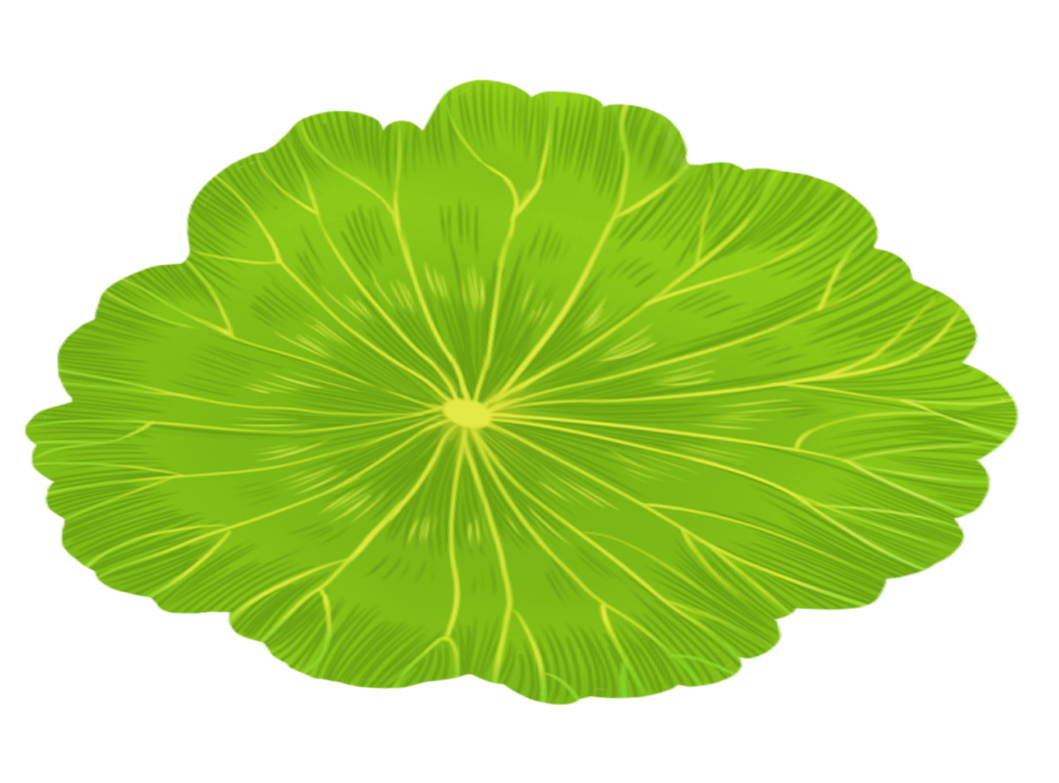 gom góp
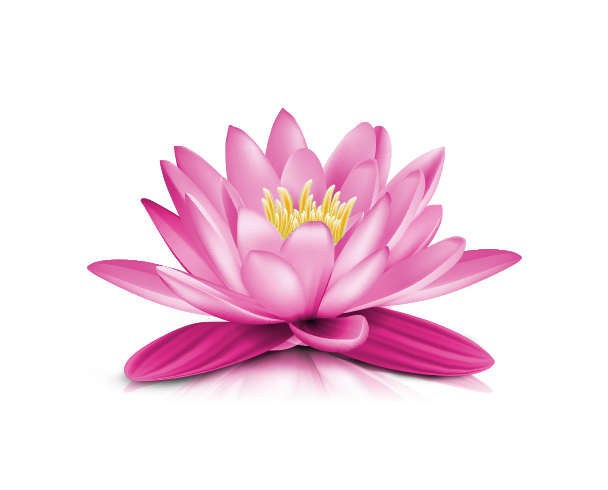 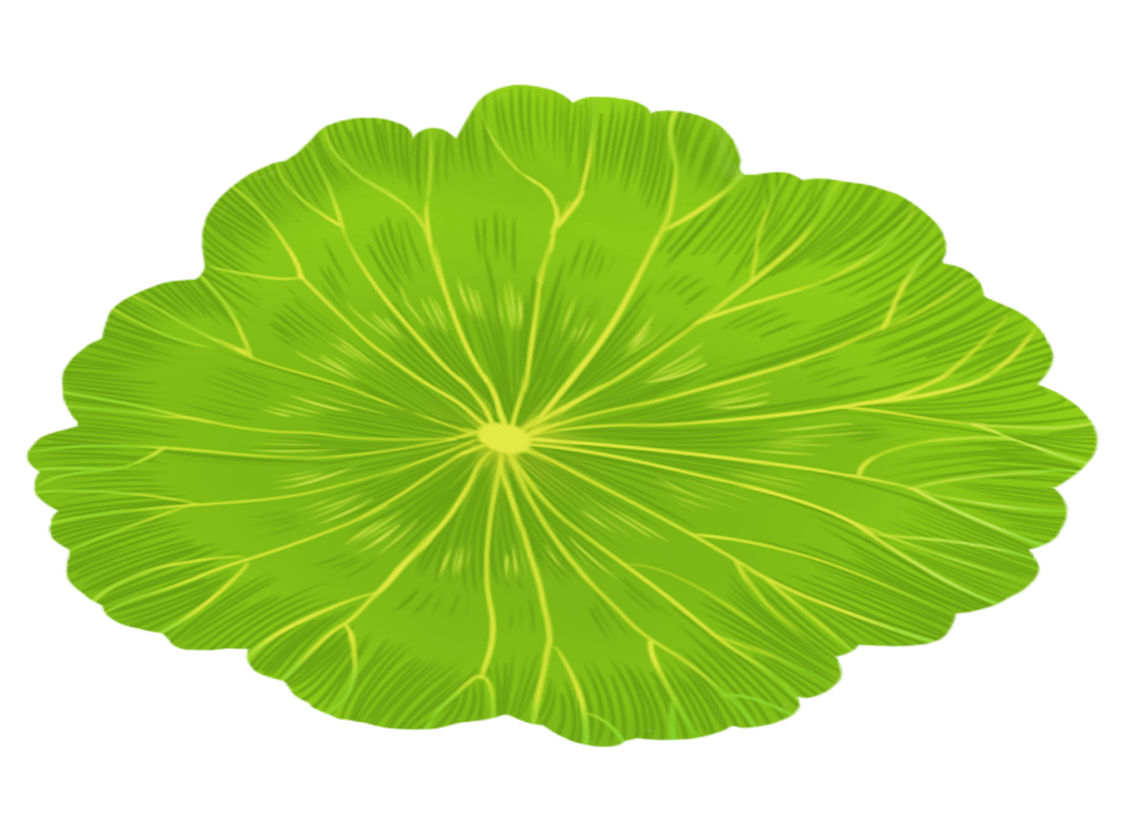 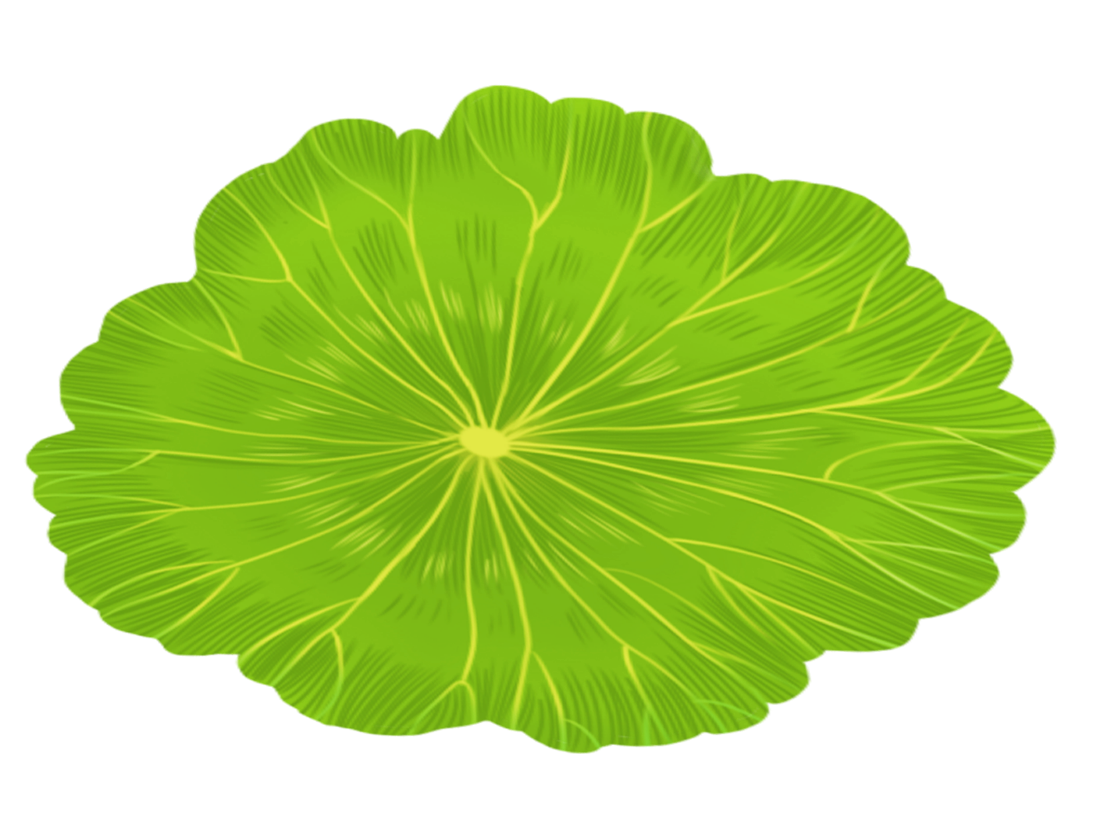 mứt sen
chút ít
tia chớp
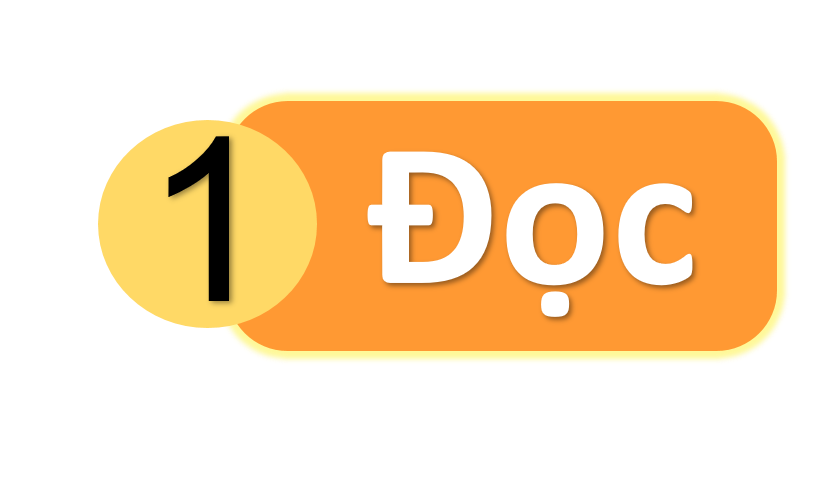 Trời xám xịt, mưa sầm sập như trút. Sấm sét ì ầm xa xa. Cây cỏ ngả rạp vào nhau. Một lúc sau, mưa lộp độp rồi dứt hẳn. Mặt trời ló khỏi chân mây. Vạn vật như thức dậy, đầy ắp sắc màu.
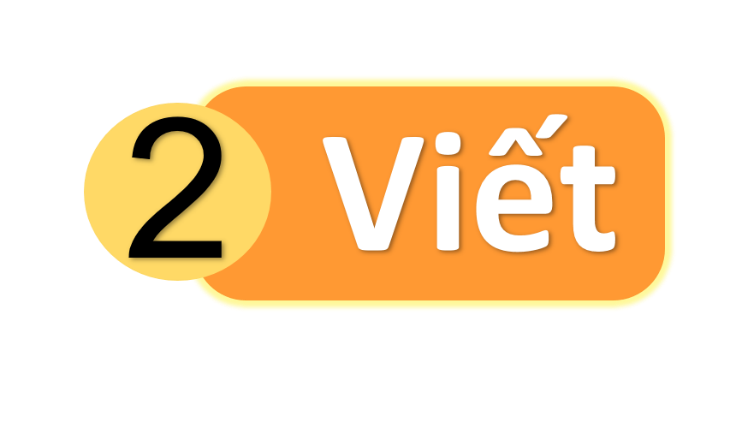 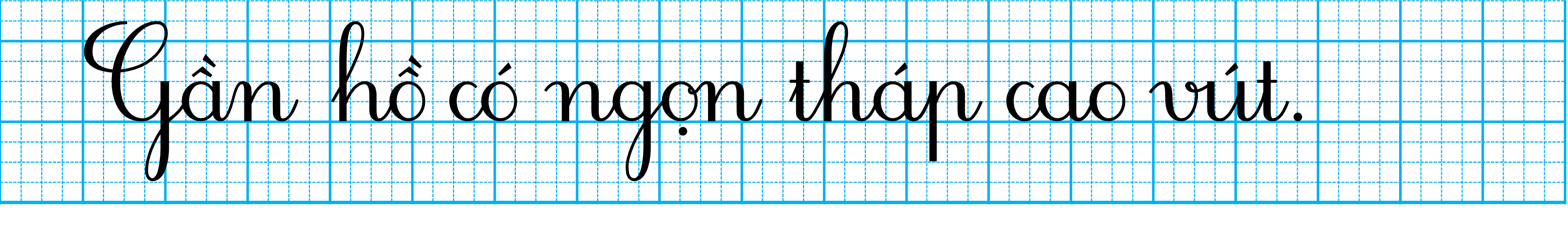 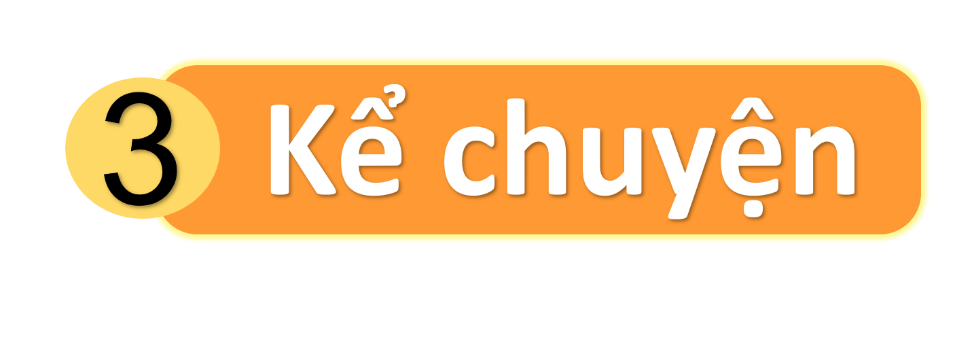 Mật ong của gấu con
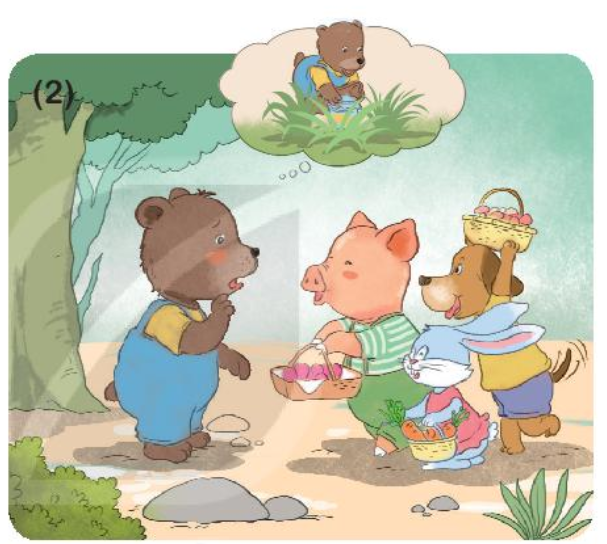 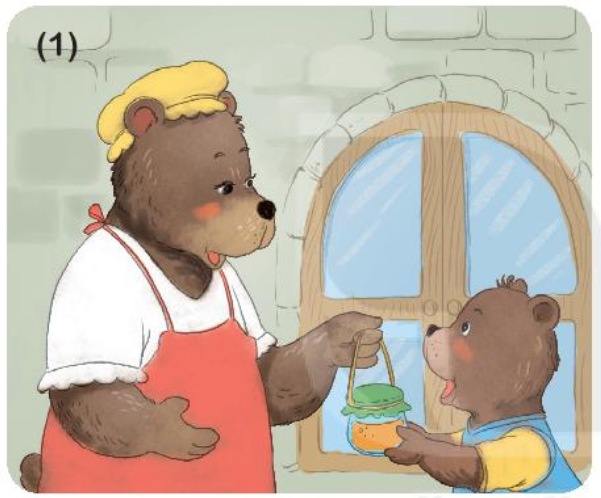 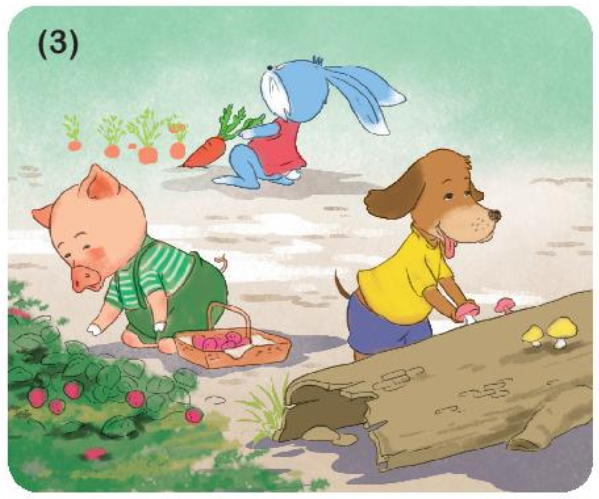 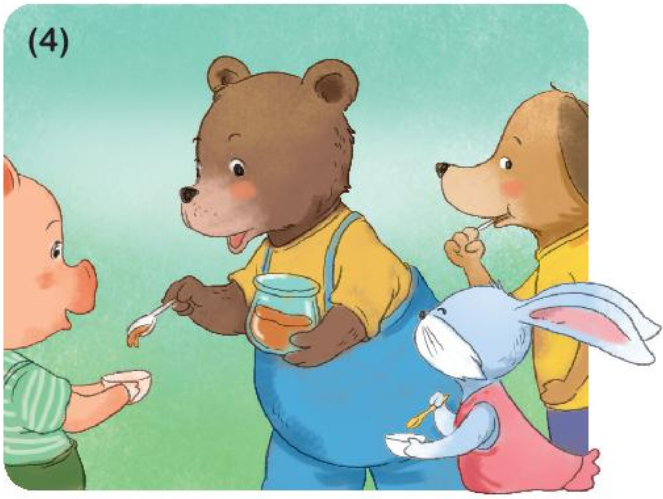 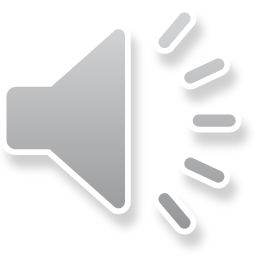 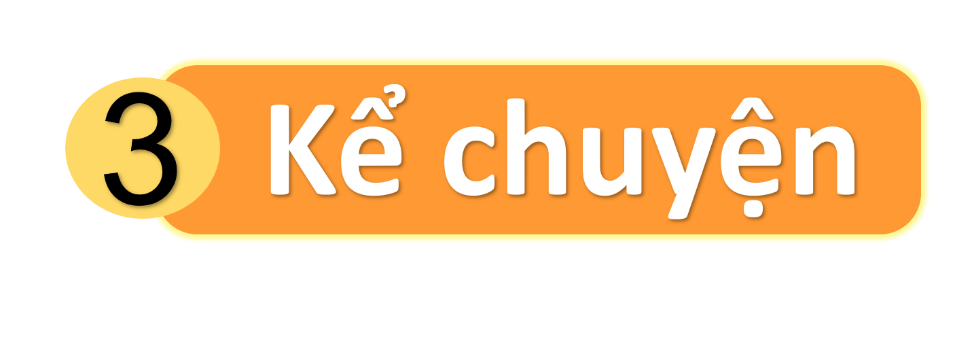 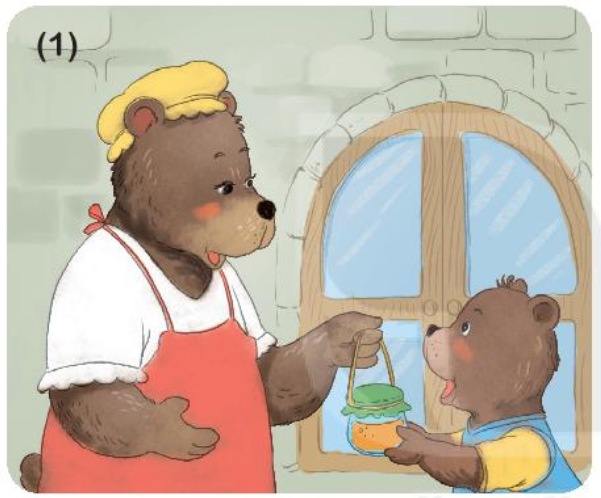 Gấu mẹ đã chuẩn bị gì cho gấu con đi chơi?
Gấu mẹ dặn gấu con điều gì?
Vì sao gấu con giấu lọ mật ong đi?
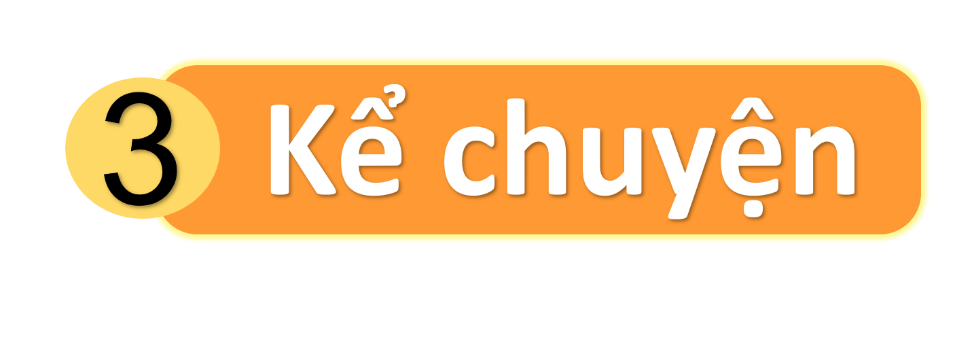 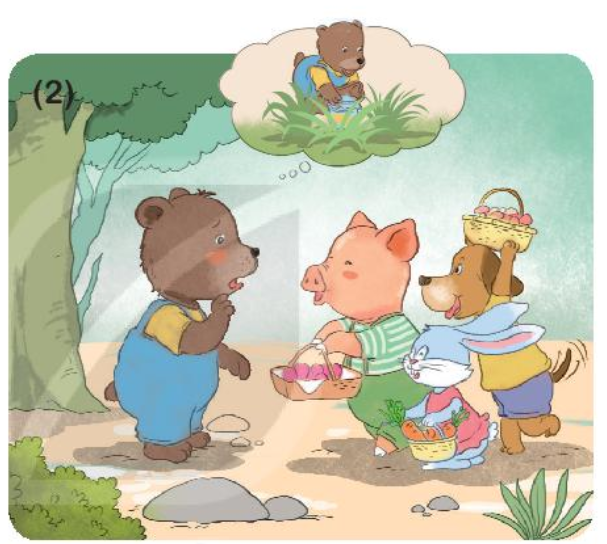 Khi thấy gấu con không mang theo đồ ăn, các bạn nói gì?
Vì sao gấu con thẹn đỏ mặt?
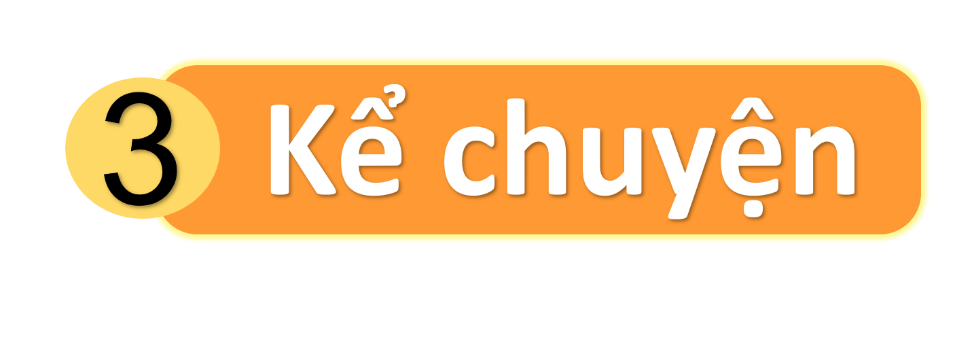 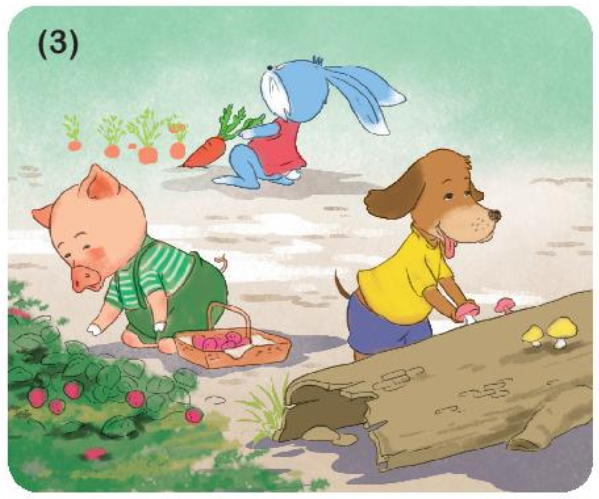 Đồ ăn bị rơi mất, các bạn đã làm gì?
Vì sao thức ăn bị rơi mất?
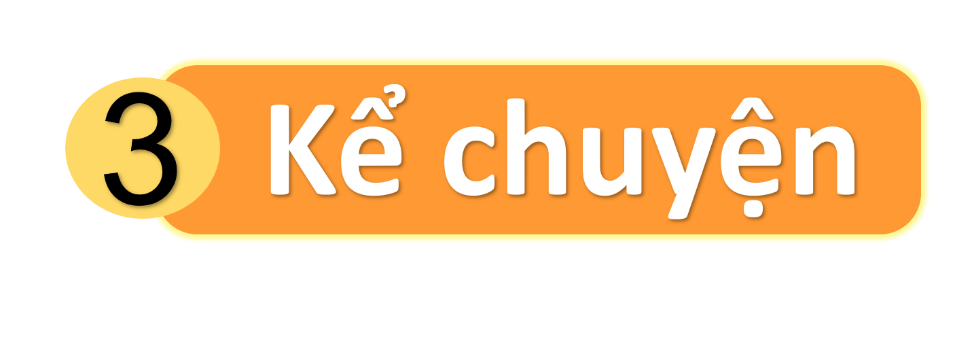 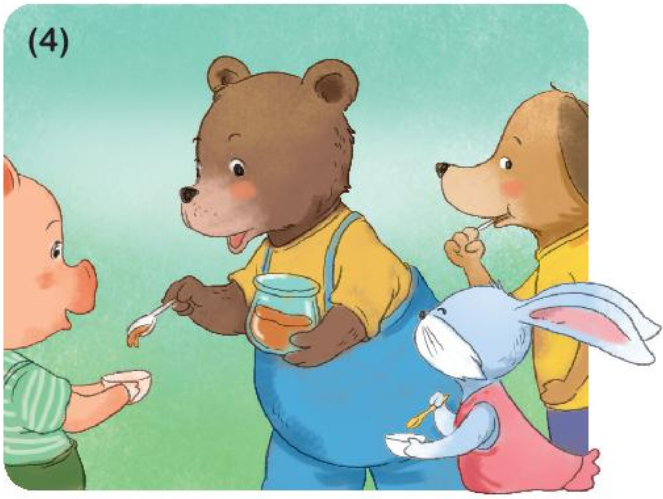 Chia mật ong cho các bạn, gấu con nghĩ gì?
Nhớ ra lọ mật ong, gấu con đã làm gì?
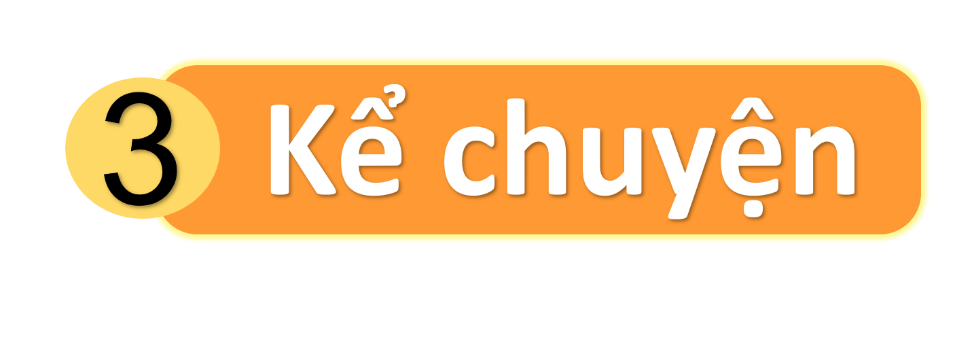 Mật ong của gấu con
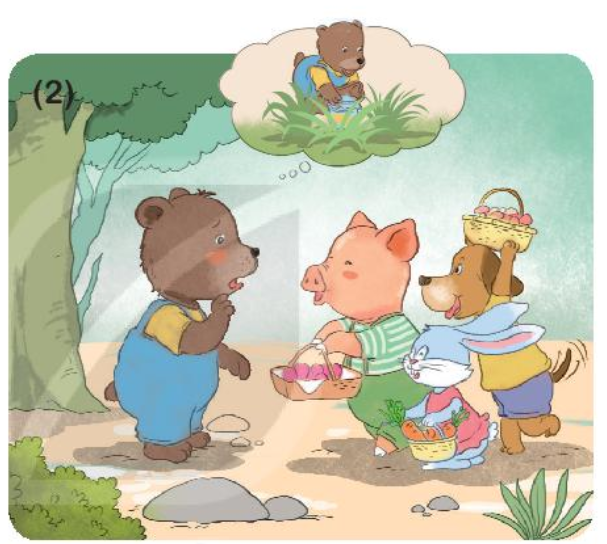 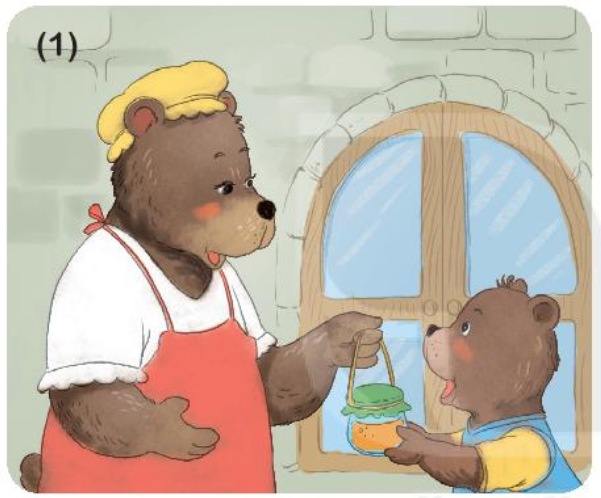 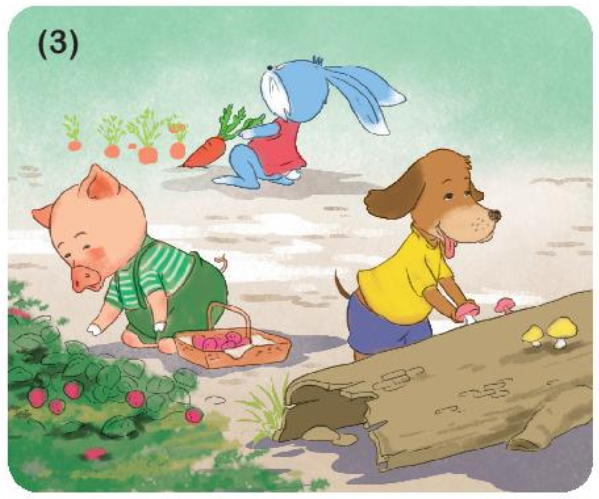 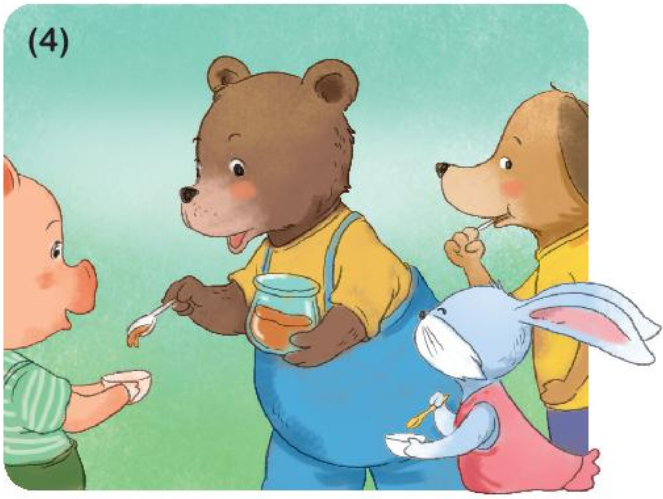 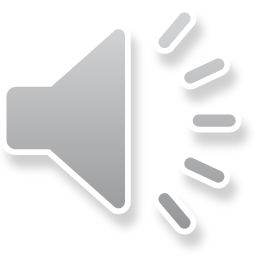 HOẠT ĐỘNG TIẾP NỐI
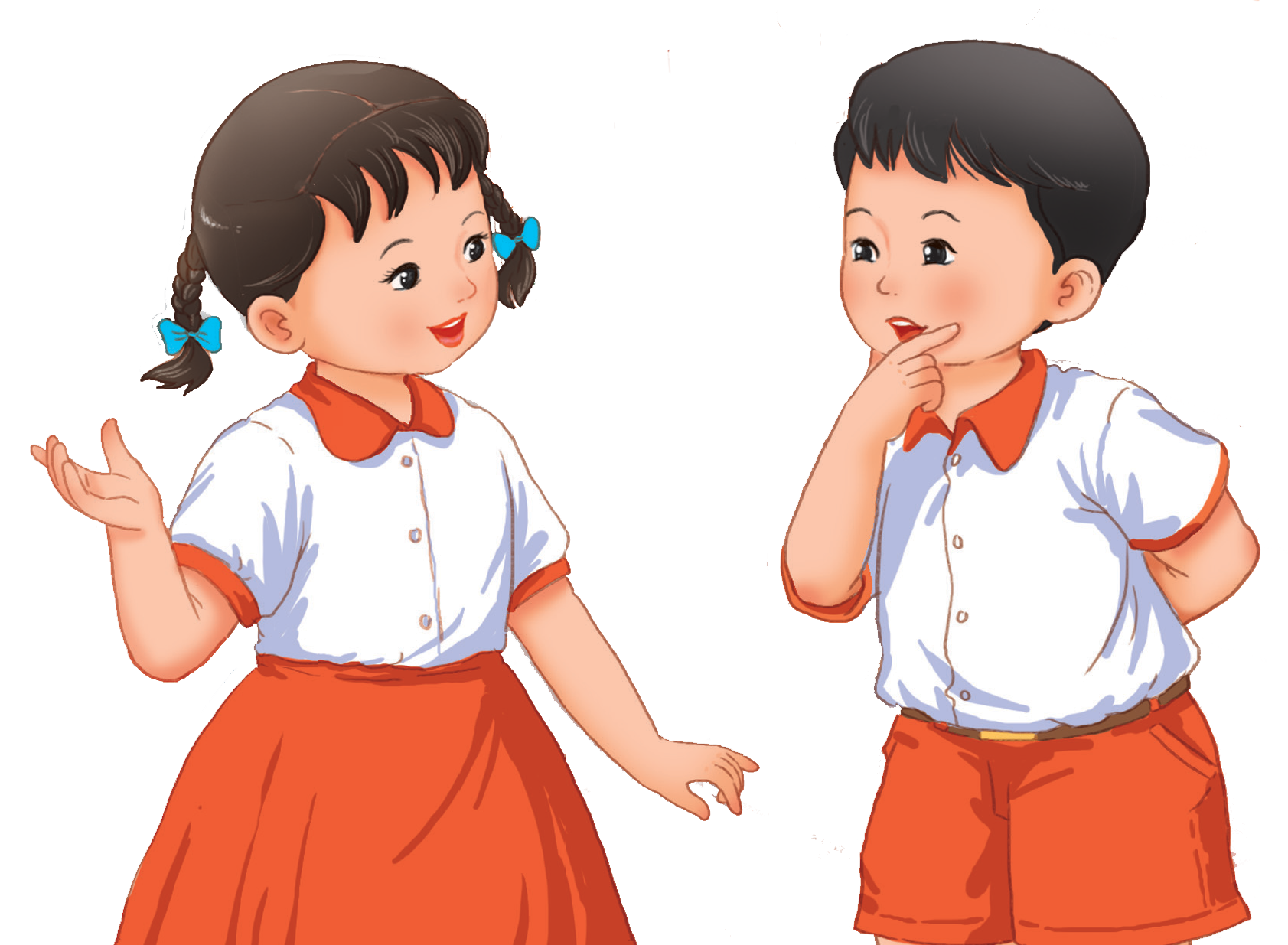